Қазақстан Республикасының Цифрлық даму, инновациялар және аэроғарыш өнеркәсібі министрілігі
«Қазақстан Республикасының кейбір заңнамалық актілеріне инновацияларды ынталандыру, цифрландыруды және ақпараттық қауіпсіздікті дамыту мәселелері бойынша өзгерістер мен толықтырулар енгізу туралы» Қазақстан Республикасының Заң жобасы
Заң жобасы мыналарға бағытталған:
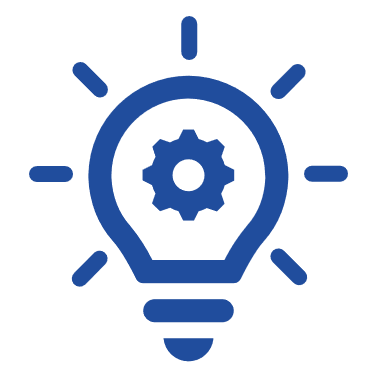 Инновацияларды ынталандыру
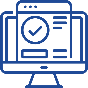 Цифрландыруды дамыту
Ақпараттық қауіпсіздікті қамтамасыз ету
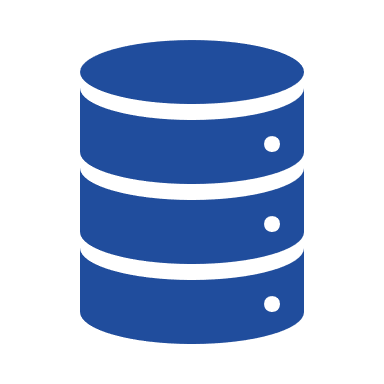 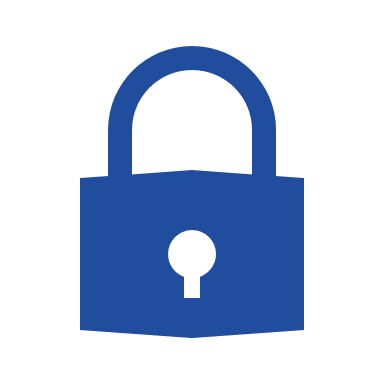 2
Инновацияларды ынталандыру
Ақпараттық-коммуникациялық технологиялар саласындағы Астана Хаб пен Ұлттық институттың инновациялық жобаларды дамыту жөніндегі рөлін күшейту
1
Өнеркәсіптік кәсіпорындарда цифрлық технологияларды енгізуге байланысты шығындарды өтеу
3
4
Инновация түрлерінің жіктелуі (өнім және процесс)
Технологиялық даму саласындағы ұлттық институттың функционалын кеңейту
2
Цифрландыруды дамыту
5
«электрондық үкіметтің» бірыңғай архитектурасын енгізу
1
әкімшілік органдардың бизнес-процестерін реинжинирингтеу
6
азаматтық хал актілерін тіркеуді цифрландыру
2
цифрлық құжаттар сервисінің қолданылу аясын кеңейту
кейбір құжаттарды, өтініштер мен рұқсаттарды электрондық форматқа көшіру
электрондық құжаттардың қағаздағы аналогтарына тең маңыздылығын қамтамасыз ету
7
3
халықтың мемлекеттік көрсетілетін қызметтерге қол жеткізуін қамтамасыз ету үшін ауылда цифрлық нүктелер құру
жер қойнауын пайдалану  саласындағы тендерлер мен аукциондарды онлайн-форматта  өткізу
8
4
Мемлекеттік басқаруды «цифрлық қайта жүктеу»
азаматтар мен бизнестің мемлекеттік сервистерге қанағаттанушылық деңгейін арттыру
Мақсат
мемлекеттік басқарудың тиімділігін сапалы арттыру
Жеке бизнес процестерге реинжиниринг жүргізілді
заңнамалық деңгейде реинжиниринг бойынша құралдар енгізіледі мемлекеттік органдардың бизнес-процестерін және оларды цифрлық форматқа көшіру
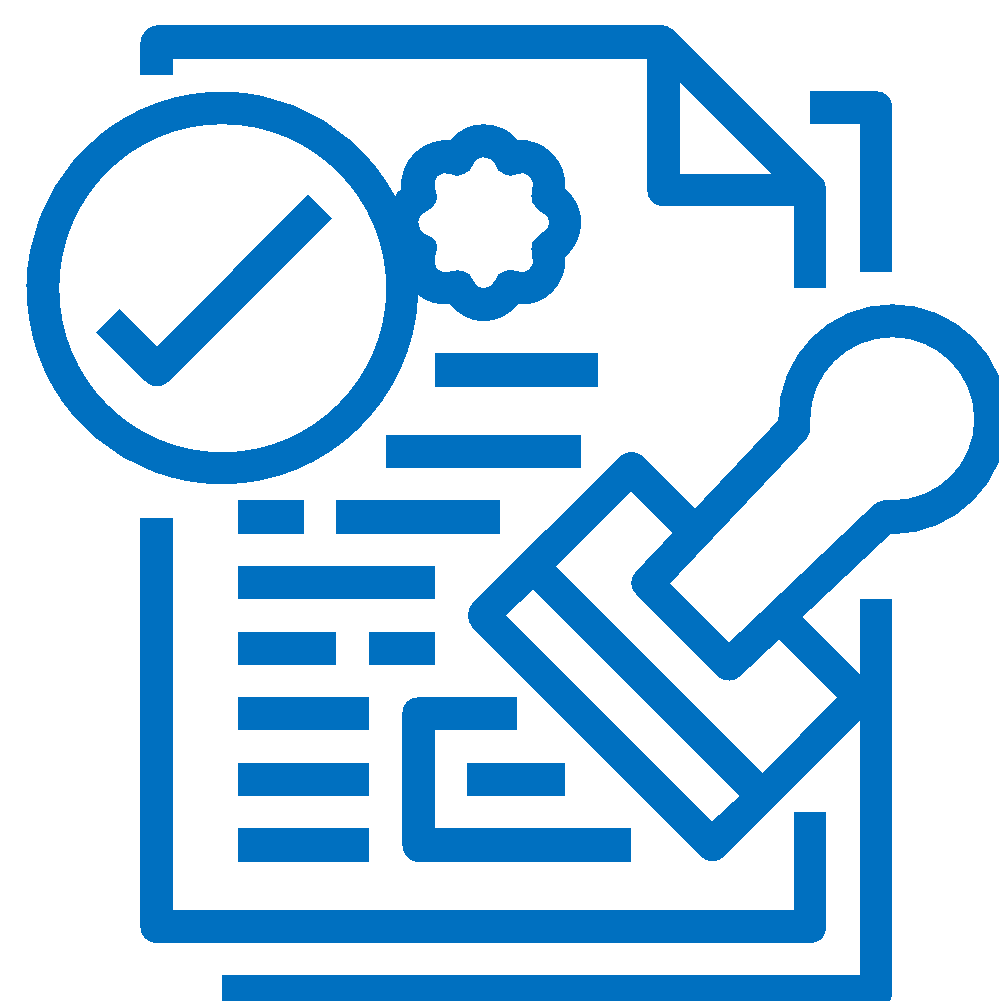 Денсаулық сақтау министрлігі
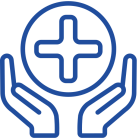 Еңбек және халықты әлеуметтік қорғау министрлігі
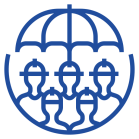 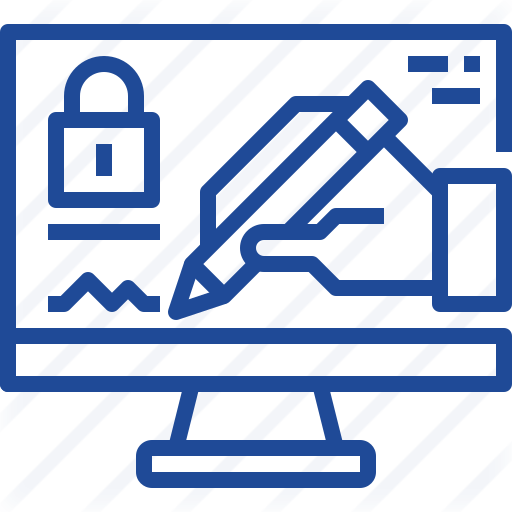 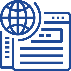 Білім және ғылым министрлігі
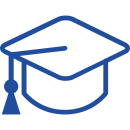 Цифрлық трансформация
Цифрландыру
Ақпараттық қауіпсіздікті дамыту
Ақпараттық қауіпсіздіктің мемлекеттік жедел орталығының функционалын күшейту
1
Ақпараттық қауіпсіздіктің компьютерлік оқыс оқиғаларына ден қою ұлттық қызметі мен Ақпараттық қауіпсіздіктің мемлекеттік жедел орталығы арасындағы функциялардың аражігін ажырату
4
Ақпараттық-коммуникациялық инфрақұрылымның аса маңызды объектілерінің тізбесін кеңейту
2
ақпараттандыру объектілеріндегі осалдықтарды анықтау орталығын енгізу
3
Заң жобасын қабылдаудың әсері
1
инновациялық белсенділікті арттыру
ақпараттық қауіпсіздік саласындағы бұзушылықтар санын азайту
5
2
экономика салаларын цифрландыру
цифрлық экономиканың тартымдылығын арттыру, азаматтар мен бизнестің сенімі
6
3
мемлекеттік бюджетті үнемдеу
әкімшілік рәсімдерді оңайлату және әкімшілік кедергілерді жою
7
цифрландыру есебінен сыбайлас жемқорлықтың алдын алу
4
Назарларыңызға рахмет!
8